RIS3 support in 
Lagging Regions

Monitoring Working Group: First Meeting
Barcelona, 16 February 2017

Project team: Mark Boden, Karel Haegeman, Elisabetta Marinelli, Marina Ranga, Patrice dos Santos, Susana Valero
www.jrc.ec.europa.eu
Serving society
Stimulating innovation
Supporting legislation
RIS3 in Lagging Regions: aims & background
Lagging Regions: Policy issues
European Parliament Support – 2 PAs
Support to RIS3 implementation in 9 Lagging Regions
Warminsko Masurskie
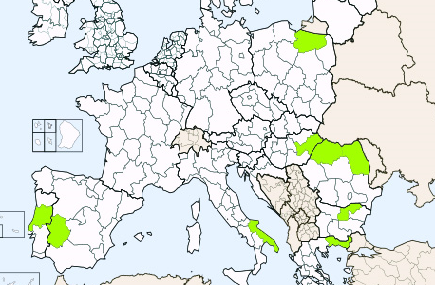 Nord-Vest
Észak-Alföld
Nord-Est
Centro
Severen Tsentralen
Puglia
Eastern Macedonia 
and Thrace
Extremadura
Objectives
to develop and provide appropriate and specific support to selected regions in RIS3 implementation, building on EDP

to develop and enhance linkages between RIS3 at regional and national levels (particularly in Romania)

to develop and implement horizontal approaches to key issues in the growth and governance of RIS3

to develop and disseminate lessons and a tool box for other EU regions

to improve understanding of slow and limited growth in EU regions and links to macro-economic framework conditions
Implementation
Entrepreneurial Discovery Process Focus Group
Cluj – May 2016
Cosmetics and food supplements based on natural resources
Stakeholder representation (Quadruple helix): 73 participants
38 business ideas generated
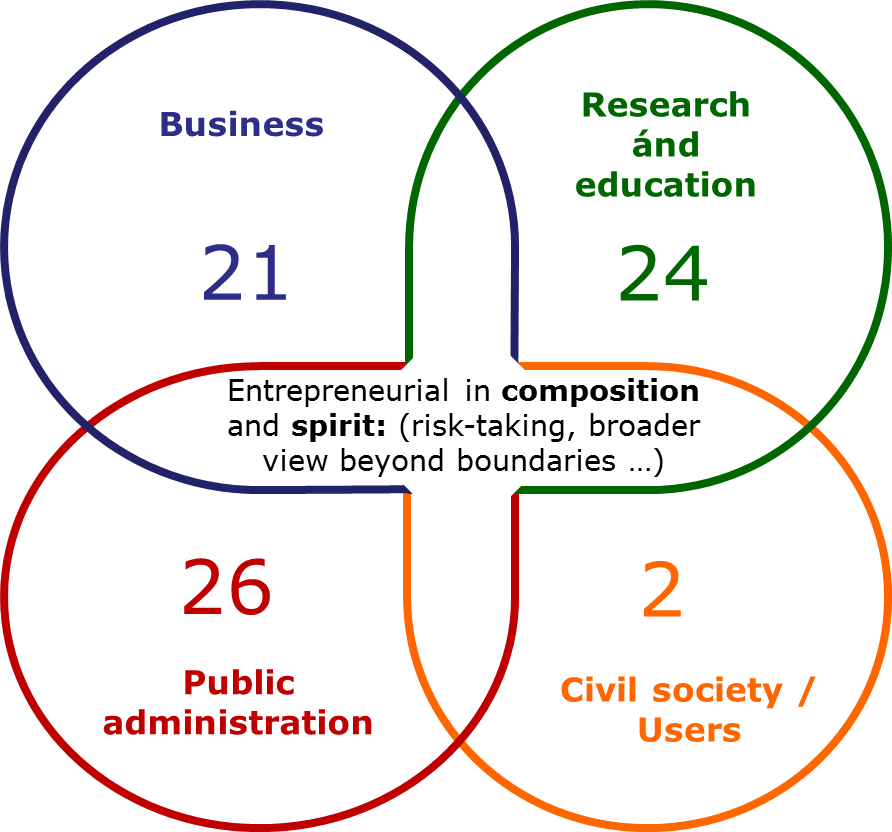 Examples of business ideas: 
Database of plant resources - Edible plants consumed traditionally for anti-ageing / healthy ageing purposes
Anti-acne products - testing efficiency locally
Transylvanian Cosmatopea Cluster
Locally branded bio products
In-house technology for determination of own natural cosmetic products' validity date and for quality control of ingredients and final product
Smart packaging: with anti-microbe protection or smart labels changing colour if expired
Cosmetics and (para)pharma: From harmful to beneficial cosmetics
Key role for international stakeholders
[Speaker Notes: Commission support 
Support for smart specialisation strategy development (over 100 expert contracts, S3Platform, e.g. Guide on RIS3 regarding entrepreneurial discovery process) including synergies issues
Sections for synergies in templates for Partnership Agreements & Operational Programmes 
Provide guidance & training to OP negotiators (vade-mecum for synergies issues; recommended wordings in OPs and PAs) 
Support for teaming up of MS & regional innovation actors around shared smart specialisation fields (Vanguard Initiative, RIS3 thematic platforms, Eye@RIS3 mapping, workshops, INTERREG) to be better prepared for trans-national Horizon 2020 calls and EIP etc. involvement
Guide for policy-makers and implementers (both on Horizon 2020 and ESIF side) 
Dissemination: Synergies seminars in MS and with NCPs ; Stairway to Excellence pilot project ; Seal of excellence support for JTIs' MoUs … etc.]
Toolbox
Horizontal issues (i)
Horizontal issues (ii)
Work Packages
National/Regional Profiling - stocktaking and assessment of state of RIS3 implementation in selected countries/regions

RIS3 implementation and refinement in Romanian regions - reinforcement of linkages between national and regional RIS3 and support to development of EDP

Specific support activities - undertaken in selected regions

Horizontal support and peer learning - addressing common issues and with wider relevance

Analysis, tool development and policy recommendations

Coordination, cooperation, and communication
Outcomes
Commission/EP
Regions
Advancing understanding of RIS3 implementation
Specific support
e.g. instruments 
e.g. synergies between funds 
support to continuous EDP
Horizontal support
E.g. Monitoring, governance
E.g. Cross-regional exchange
RIS3 - an entry point to broader issues
Improve understanding of slow and limited growth
Dissemination
Codification of methodologies
Publications
Other media
Organisation of the day – 3 key moments
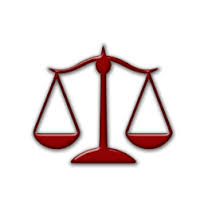 RIS3 Hearing  
Comparing approaches to monitoring
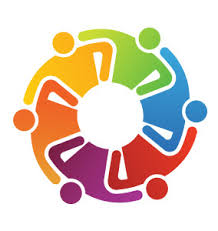 Working groups
Peer exchange on S3 monitoring challenges
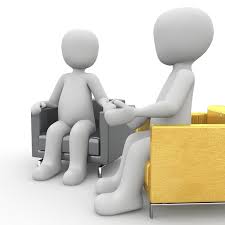 RIS3 monitoring clinic
Feedback from experts and critical friends
Definition of objectives
RIS3 Monitoring Clinic: First co-definition of objectives
Template 2
Project website
http://s3platform.jrc.ec.europa.eu
Thank you!
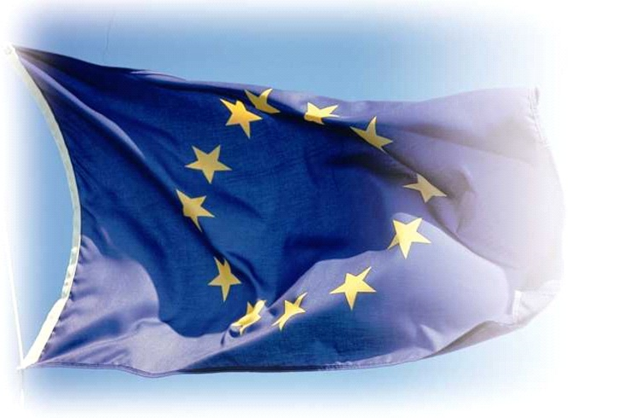